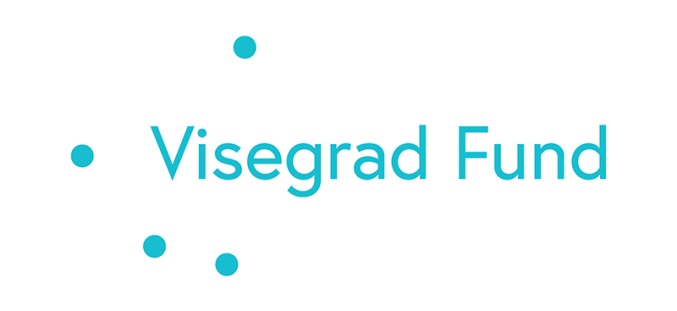 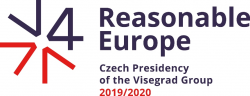 Podpora nápadů na udržitelnou regionální spolupráci ve střední Evropě
Jihlava, 15. ledna 2020
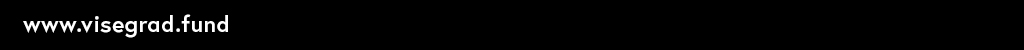 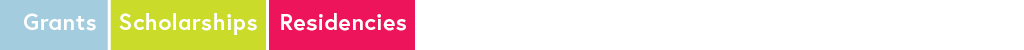 Základní charakteristika
Visegrádská skupina = 1991; Mezinárodní visegrádský fond = 2000
fond napomáhá rozvoji občanské společnosti v regionu apodporuje vnitřní soudržnosti regionu V4
vládní finance → podpora nevládních projektů (občanská sdružení, veřejné instituce, místní správa a samospráva)
8 milionů €/rok → 200–300 grantových projektů
hledání přidané hodnoty pro region a inovativních nápadů 
zaměření – vnitřní (V4) a vnější (západní Balkán + Východní partnerství)
fond uděluje také stipendia (Bc., Mgr., PhD), umělecké rezidence (vizuální, literární, múzická), stáže/krátkodobé výzkumné pobyty
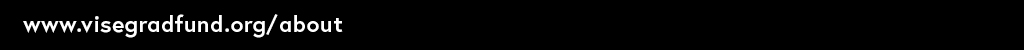 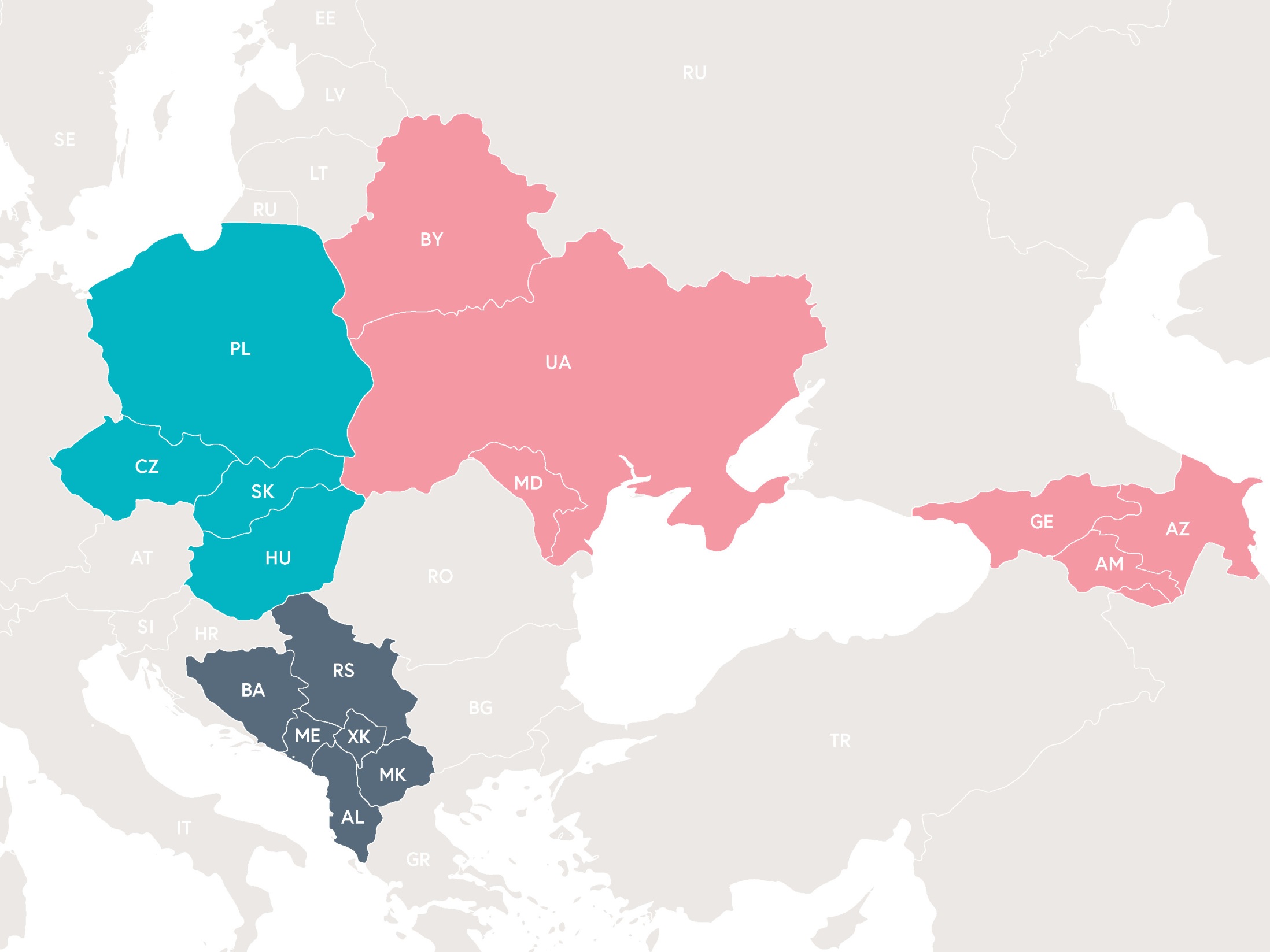 3
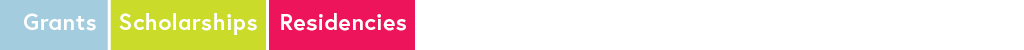 Klíčové nástroje – granty & mobilita
Granty:
Visegrad Grants
Visegrad+ Grants
Visegrad Strategic Grants
Mobilita:
Visegrad Scholarship Program 
Fellowships at Open Society Archives
Visegrad Artist Residency Programs (Visual&Sound, Performing, Literary) 
Civil Servant Mobility Program (budování kapacit v zemích EaP a WB)
Další projekty:
Think Visegrad think-tank platform
Think Visegrad in Brussels
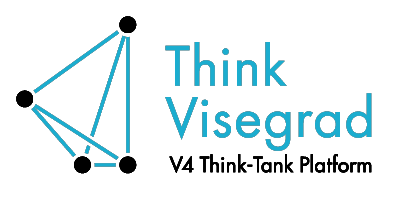 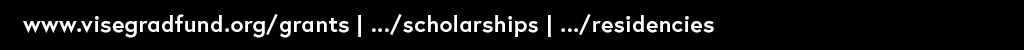 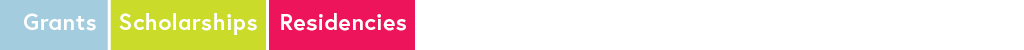 Grantové podmínky
nápady s přidanou hodnotou pro region
aktivní zapojení právnických subjektů z min. 3 zemí V4
grant může pokrýt až 100 % nákladů na projekt
grant vyplácen ve 2–3 tranších(≈ 80 % předem + 20 % po schválení závěrečné zprávy)
až 15 % grantu na režijní náklady(tj. možnost pokrýt náklady na administraci projektu – účetnictví, aj.)
náklady dokumentovány formou kopií smluv/faktur nebo auditem(u grantových rozpočtů přesahujících 10.000 €)
1 projekt na žadatele(vícenásobná partnerství v projektech omezena nejsou)
přihlášky online: 1. únor, 1. červen a 1. říjen
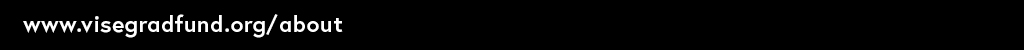 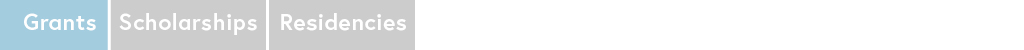 Co lze či nelze uhradit z grantu?
ubytování
cestovní náklady (hromadná doprava, soukromé vozy…)
catering
nájem prostor a technické zajištění akcí (osvětlení, zvuk…)
honoráře (expertů či umělců…)
publikační náklady (tisk, grafika, překlady…)
náklady na propagaci + kancelářské potřeby
15% režijní náklady (netřeba dokladovat)

přímé/nepřímé vnitřní náklady (např. platy, služby…)
nákup hmotného/nehmotného majetku (investice…)
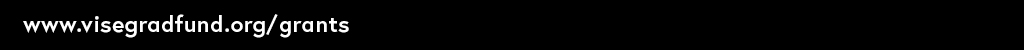 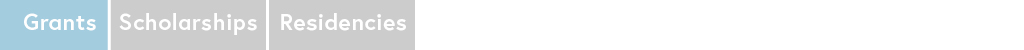 Kdo může podat žádost, resp. vést projekt?
nevládní, neziskové organizace a spolky
základní a střední školy, vysoké školy a univerzity
orgány místní správy a samosprávy 
další veřejné instituce (muzea, galerie, sportovní kluby, spolky)
soukromé společnosti
nikoliv jednotlivci (fyzické osoby) nebo organizace přímo uvedené ve státním rozpočtu (ministerstva, kulturní instituty, apod.)
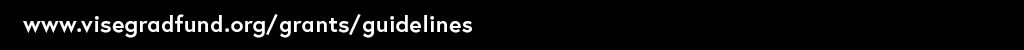 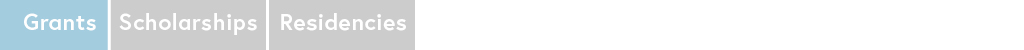 Hlavní tematické oblasti (focus areas)
100 % = 5.576 grantových projektů (2000–2018)
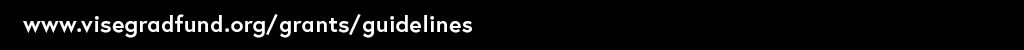 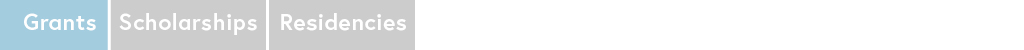 Pro inspiraci
Více k podmínkám grantů:
	http://www.visegradfund.org/apply/grants/
	http://visegrad.fund/

Přehled podpořených projektů (interaktivní mapa):
	http://map.visegradfund.org/  

Aktuální projekty („živá mapa“):
	http://live.visegradfund.org/
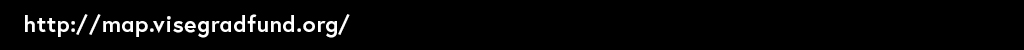 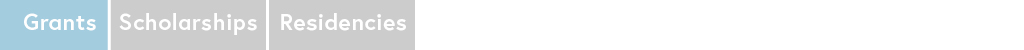 Jak postupovat?
nápad na projekt – rámcový rozsah, rozpočet…
hledání partnerů v regionu (tj. CZ + min. 2, nejlépe 3):http://map.visegradfund.org/  
příprava přihlášky pouze on-line:http://my.visegradfund.org/ 
konzultace záměru(nejpozději 2 týdny před uzávěrkou)
odeslání na server my.visegradfund.org(nejpozději v poledne v den uzávěrky)
výsledky: zhruba 2½ měsíce po uzávěrce (začátek projektu nutno plánovat nejdříve 3 měsíce po uzávěrce)
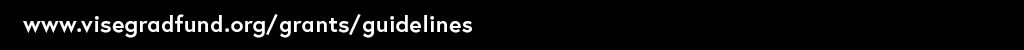 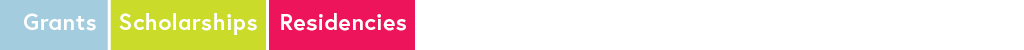 Hlavní výsledky v číslech
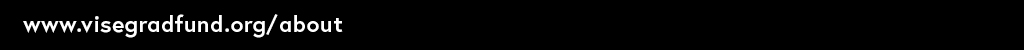 Děkuji za pozornost.Jiří SýkoraTel.: +421 259 203 811sykora@visegradfund.org
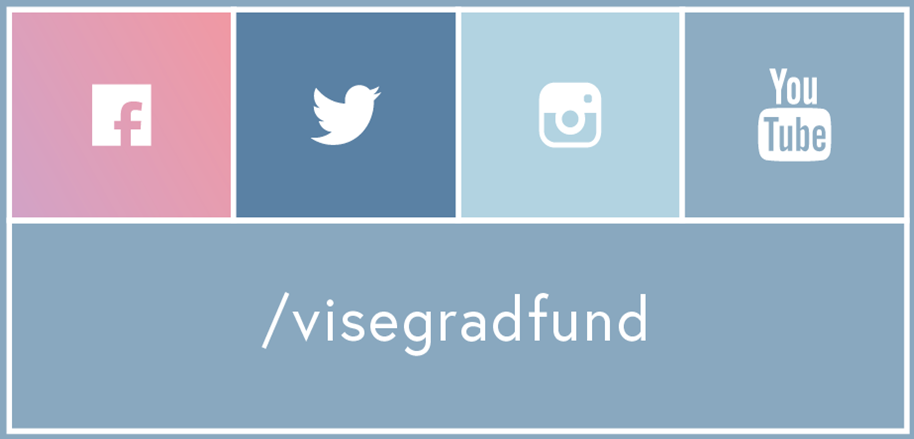 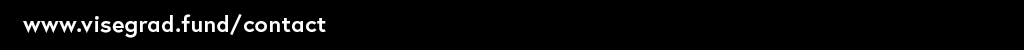